2022-2023Goals & Priorities
Dr. Michael L. Cormack, Jr. 
Deputy Superintendent
August 16, 2022
Errick L. Greene, Ed.D.
Superintendent
Welcome back JPS Scholars!
We launched the 2022-2023 school year last Monday, August 8th.

This year, we will maintain 3 instructional priorities or what we call our ABCs.
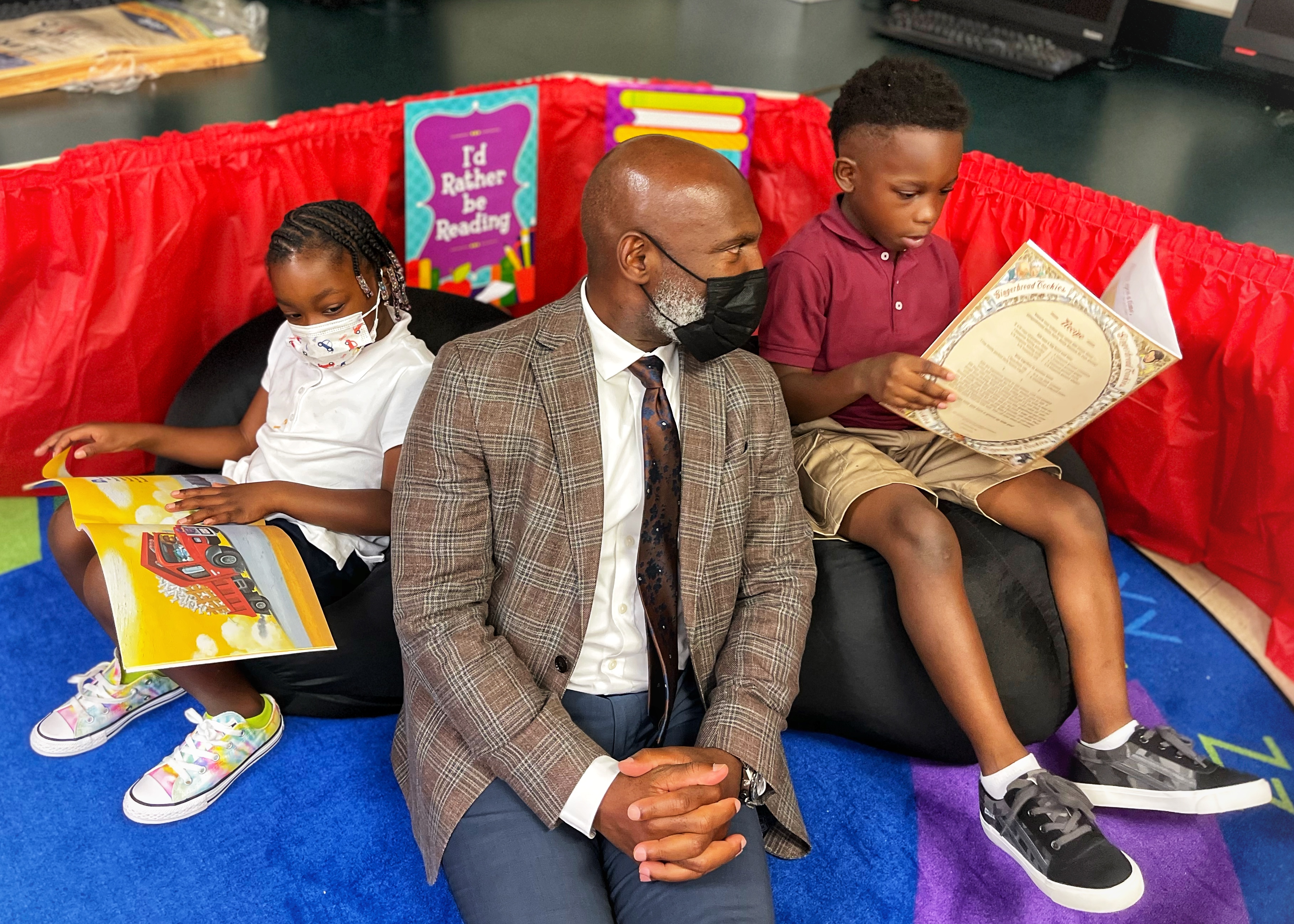 JPS Instructional Priorities (ABCs)
Acceleration
Balanced Assessment
Culture of Observation
[Speaker Notes: 1 min]
Each principal is setting Academic & School Climate goals!
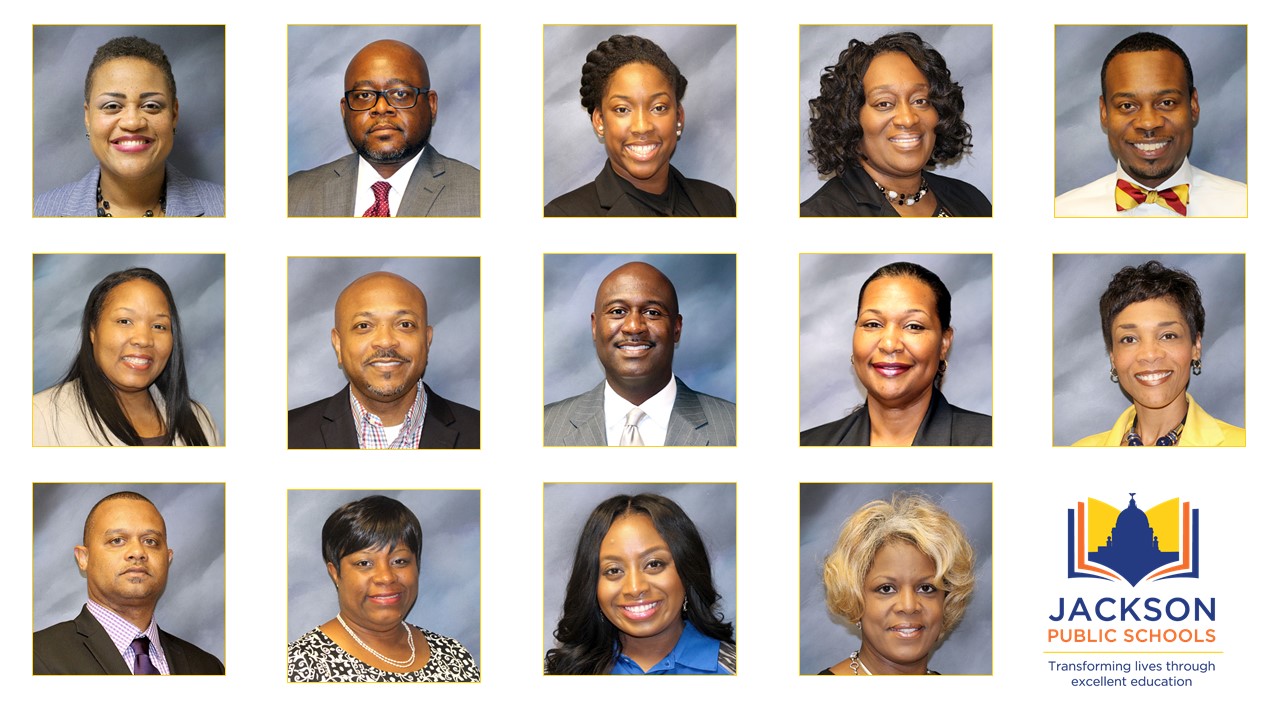 1. Academic Achievement 
(MAAP Proficiency & Growth)


2. School Climate 
(JPS Thrive)
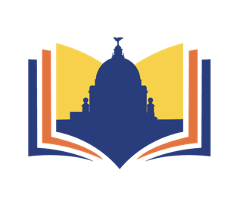 What would it take to ensure all JPS scholars THRIVE?
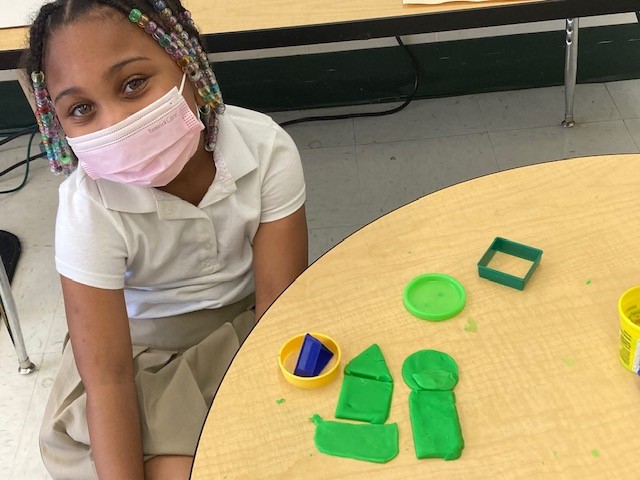 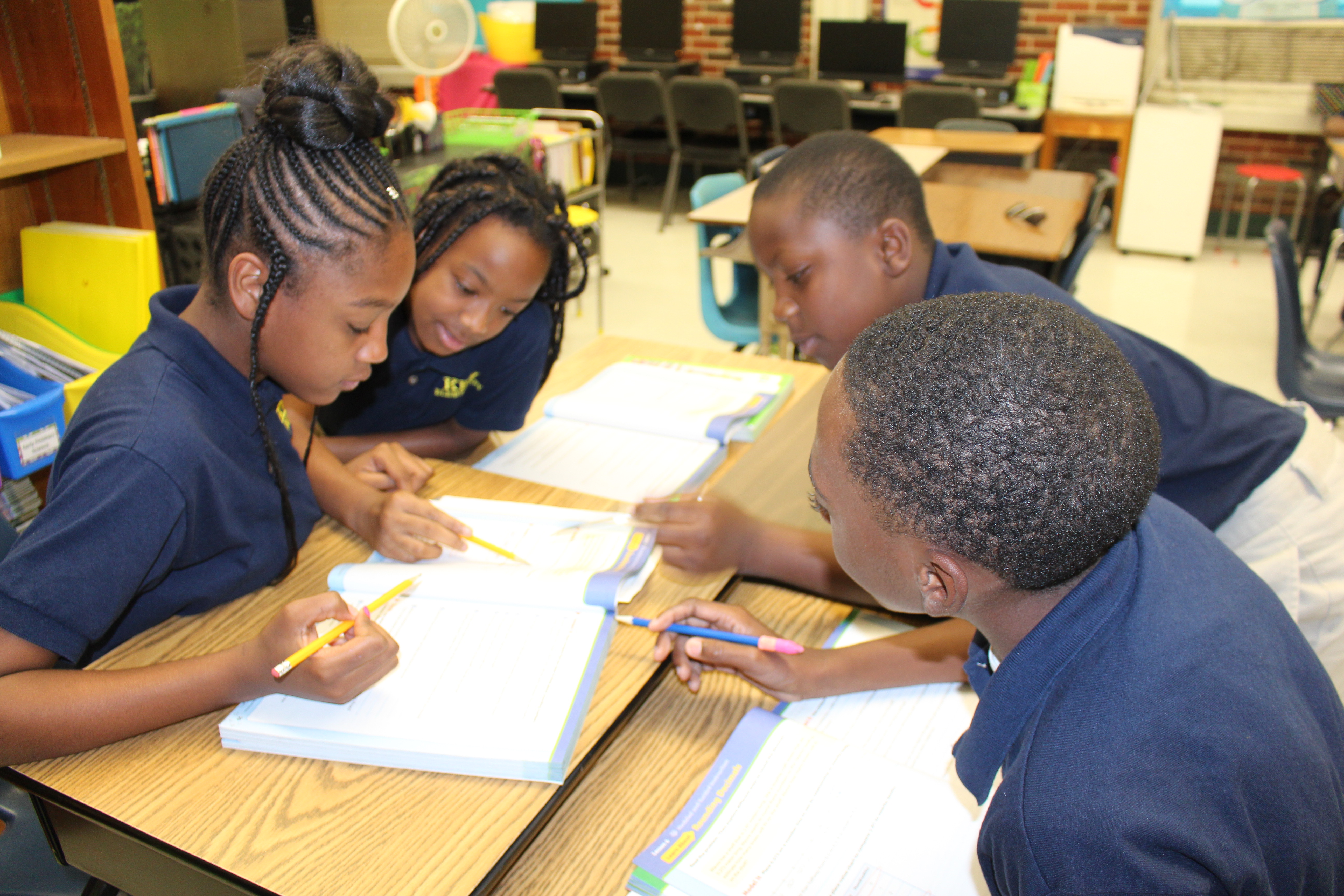 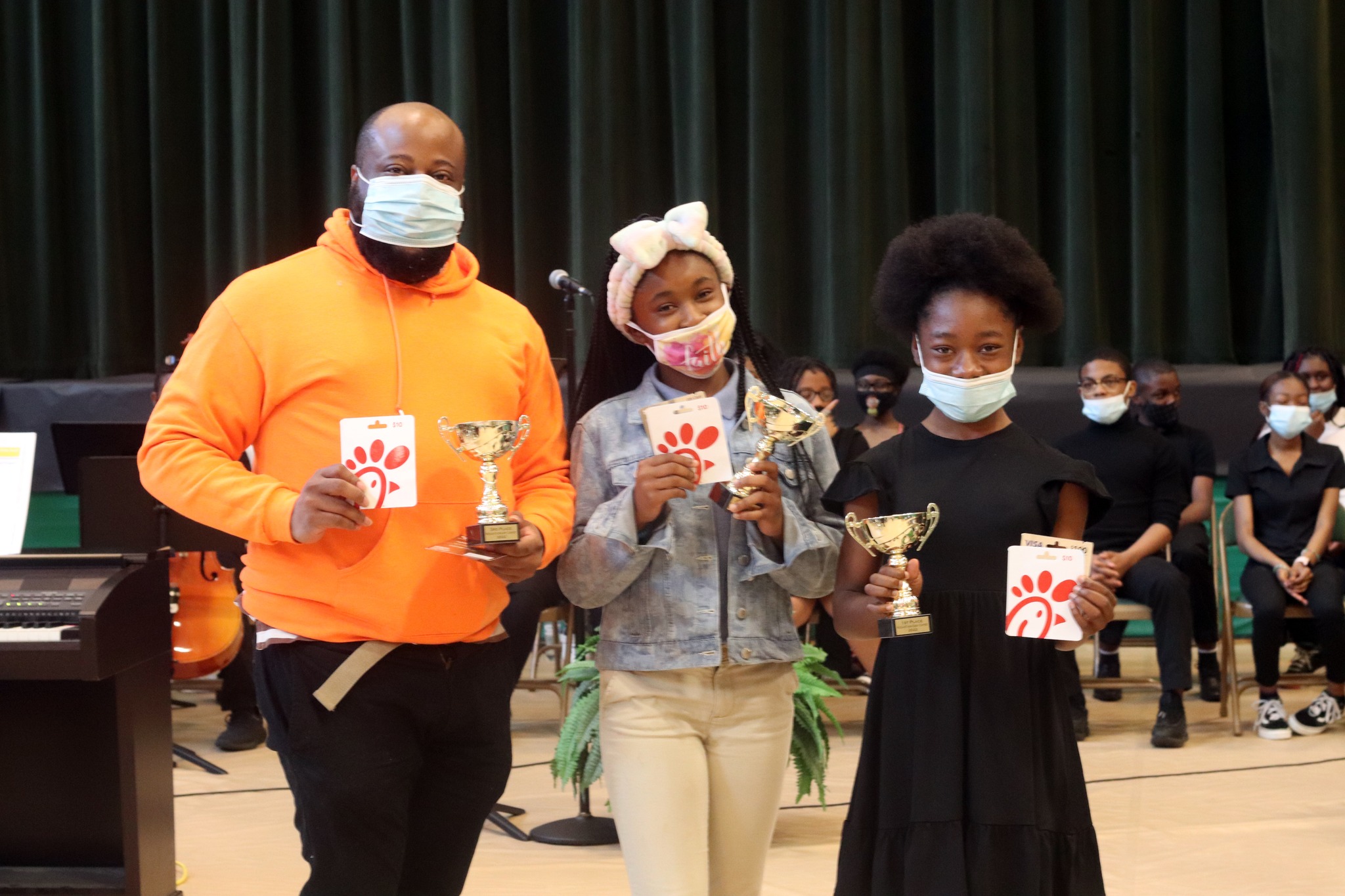 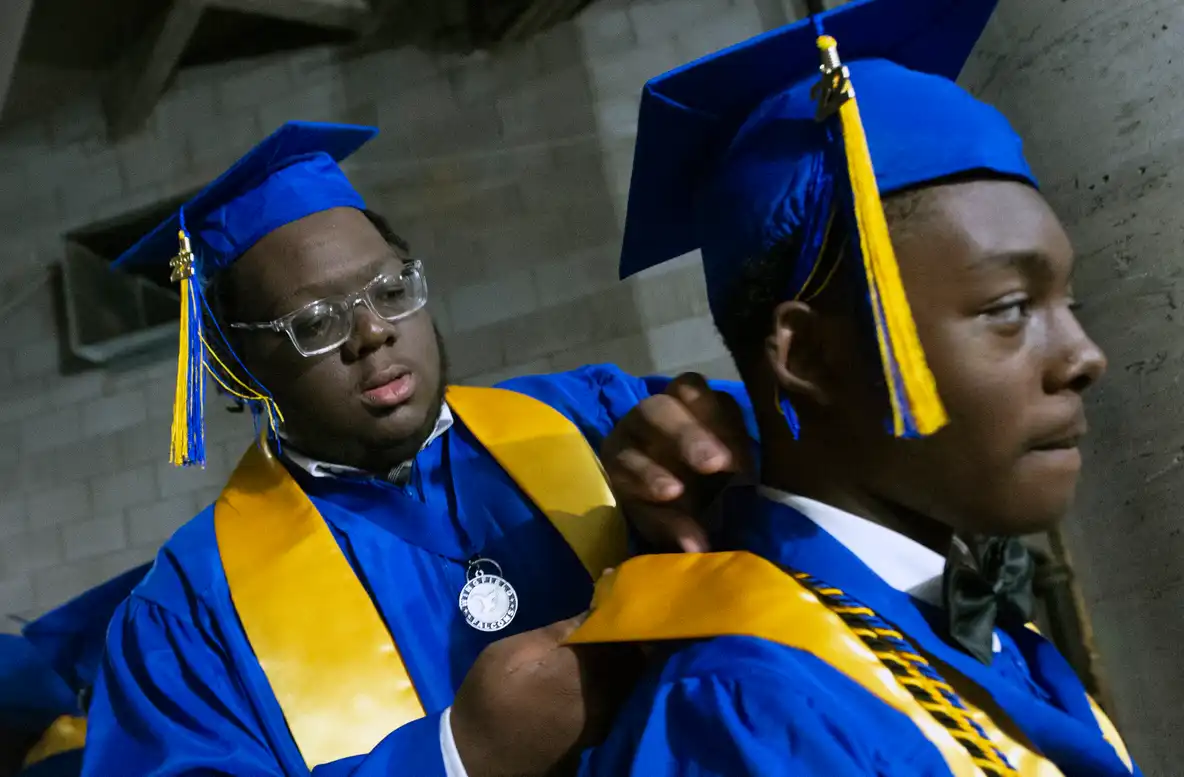 [Speaker Notes: Wha]
Targeted Outcomes
Milestone: “Parents and families express overall satisfaction with their scholar’s school”

Measurement: Comprehensive Needs Assessment Survey
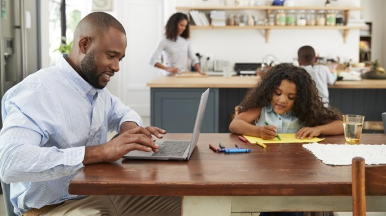 [Speaker Notes: 1]
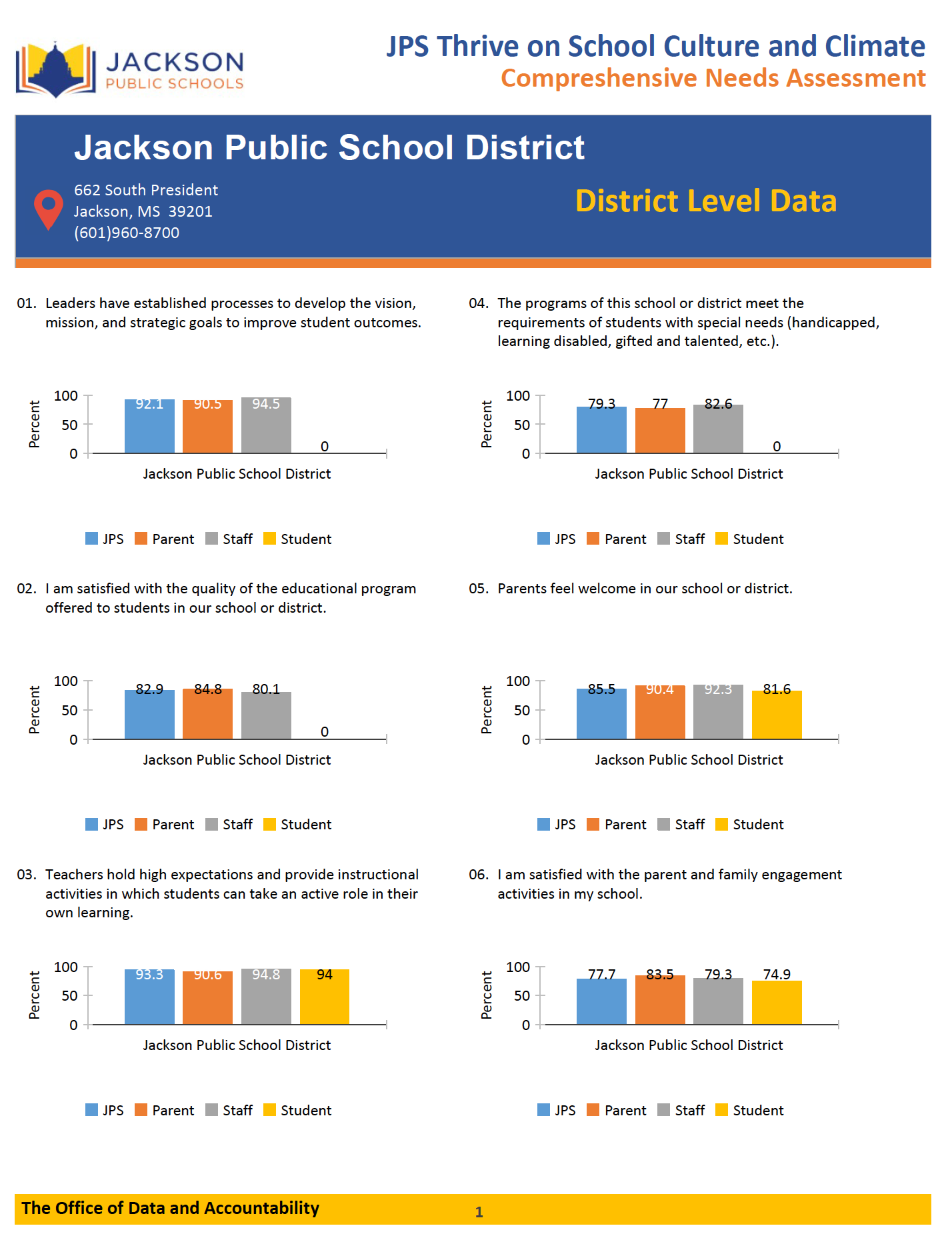 Each principal is setting Academic & School Climate goals!
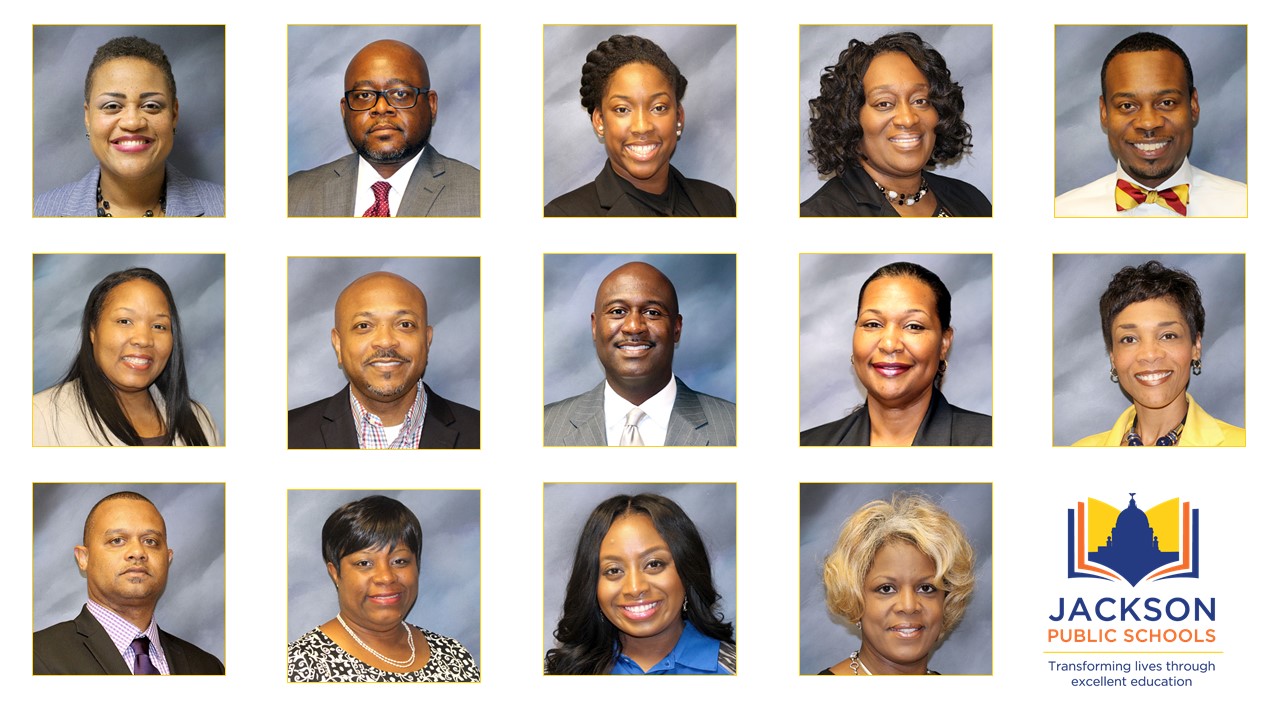 1. Academic Achievement 
(MAAP Proficiency & Growth)


2. School Climate 
(JPS Thrive)
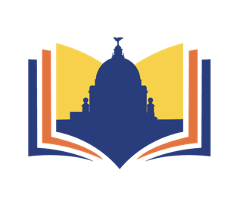